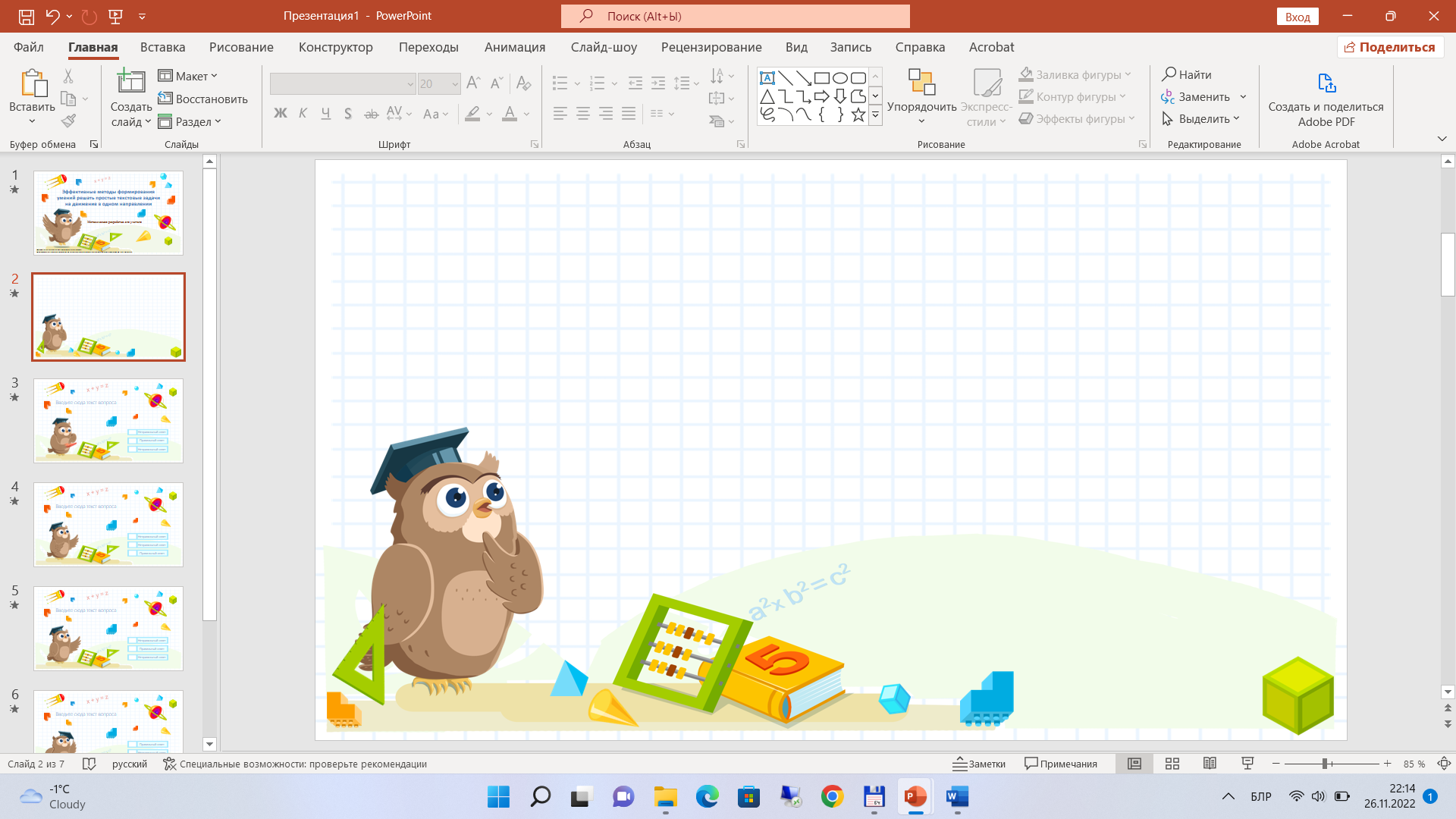 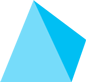 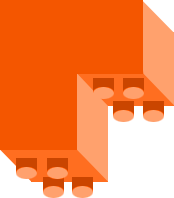 Использование приёма сравнения при решении двух типов простых задач: на уменьшение числа на несколько единиц в косвенной форме и на увеличение числа на несколько единиц в прямой форме
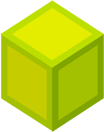 Методическая разработка для учителя
Задание 2
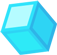 Е. С. Шилова, кандидат педагогических наук, доцент
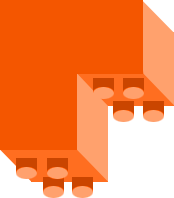 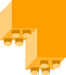 Повторите!
Если в задаче одна величина на несколько единиц больше, то другая — на столько же единиц меньше.
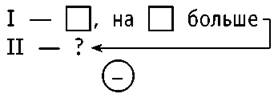 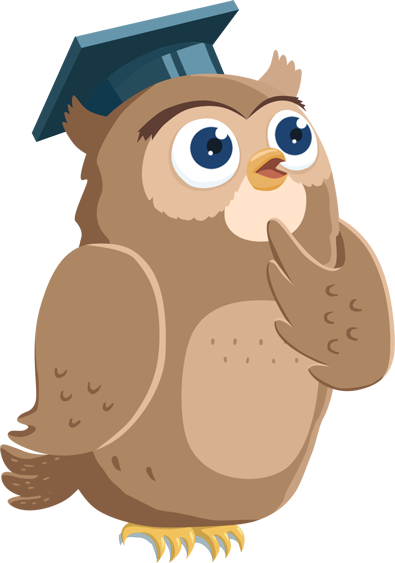 Задание:
расскажите друг другу правило.
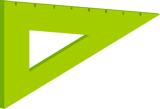 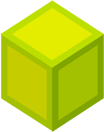 2
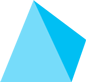 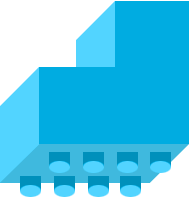 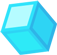 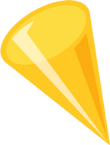 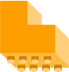 Составьте  краткую  запись  и  решите  задачу.
Вариант 1
На соревнованиях участвовало 50 девочек. Это на 30 больше, чем мальчиков. Сколько мальчиков участвовало на соревнованиях?
Вариант 2
На соревнованиях участвовало 50 девочек, а мальчиков — на 30 больше. Сколько мальчиков участвовало на соревнованиях?
Задание:
запишите в тетради.
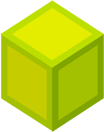 3
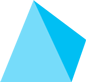 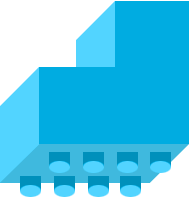 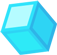 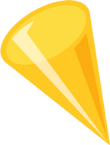 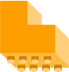 Вариант 1
На соревнованиях участвовало 50 девочек. Это на 30 больше, чем мальчиков. Сколько мальчиков участвовало на соревнованиях?
	Девочек — 50. Это на 30 больше.
	Мальчиков — ? 
			Задача
50 – 30 = 20 (м.)
Ответ: 20 мальчиков.
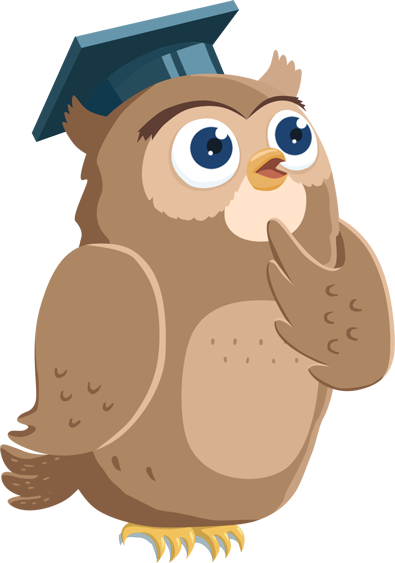 Задание:
вместе проверьте правильность составления краткой записи и решения задачи.
Какие слова помогли выбрать правильное решение?
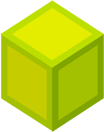 4
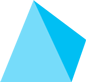 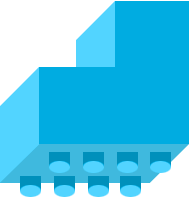 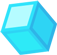 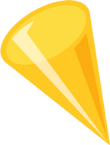 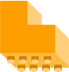 Вариант 2
На соревнованиях участвовало 50 девочек, а мальчиков — на 30 больше. Сколько мальчиков участвовало на соревнованиях?
Девочек — 50. 
Мальчиков — ?, на 30 больше. 
			Задача 
50 + 30 = 80 (м.)
Ответ: 80 мальчиков.
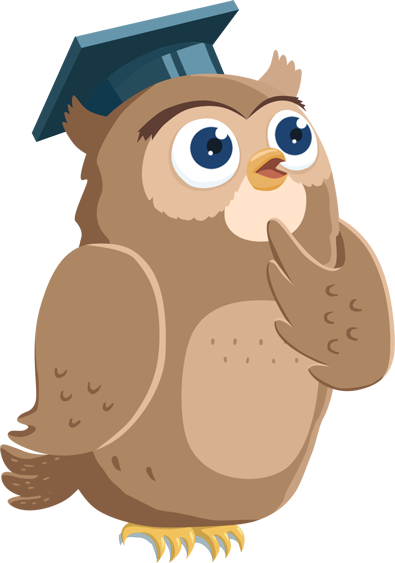 Задание:
вместе проверьте правильность составления краткой записи и решения задачи.
Какие слова помогли выбрать правильное решение? 
Что значит «на 30 больше»?
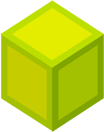 5
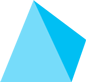 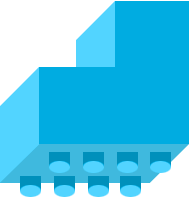 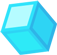 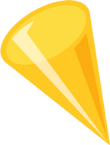 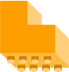 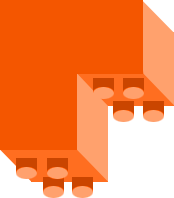 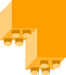 Задача 1					Задача 2
Девочек — 50. Это на 30 больше.    Девочек — 50.
Мальчиков — ?                                	Мальчиков – ?, на 30 больше.
50 – 30 = 20 (м.)				50 + 30 = 80 (м.)     
Ответ: 20 мальчиков.                      Ответ: 80 мальчиков.
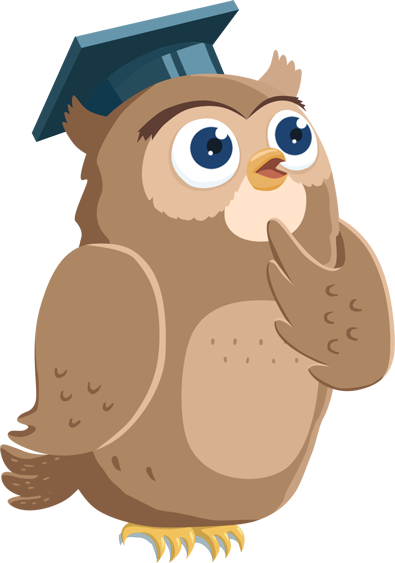 Задание:
сравните краткие записи и решения задач 1 и 2.
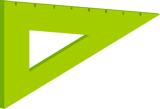 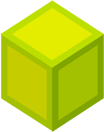 6
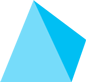 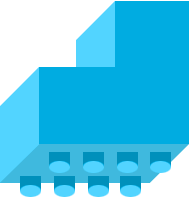 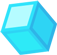 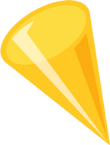 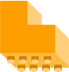 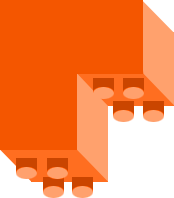 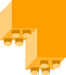 Физкультминутка
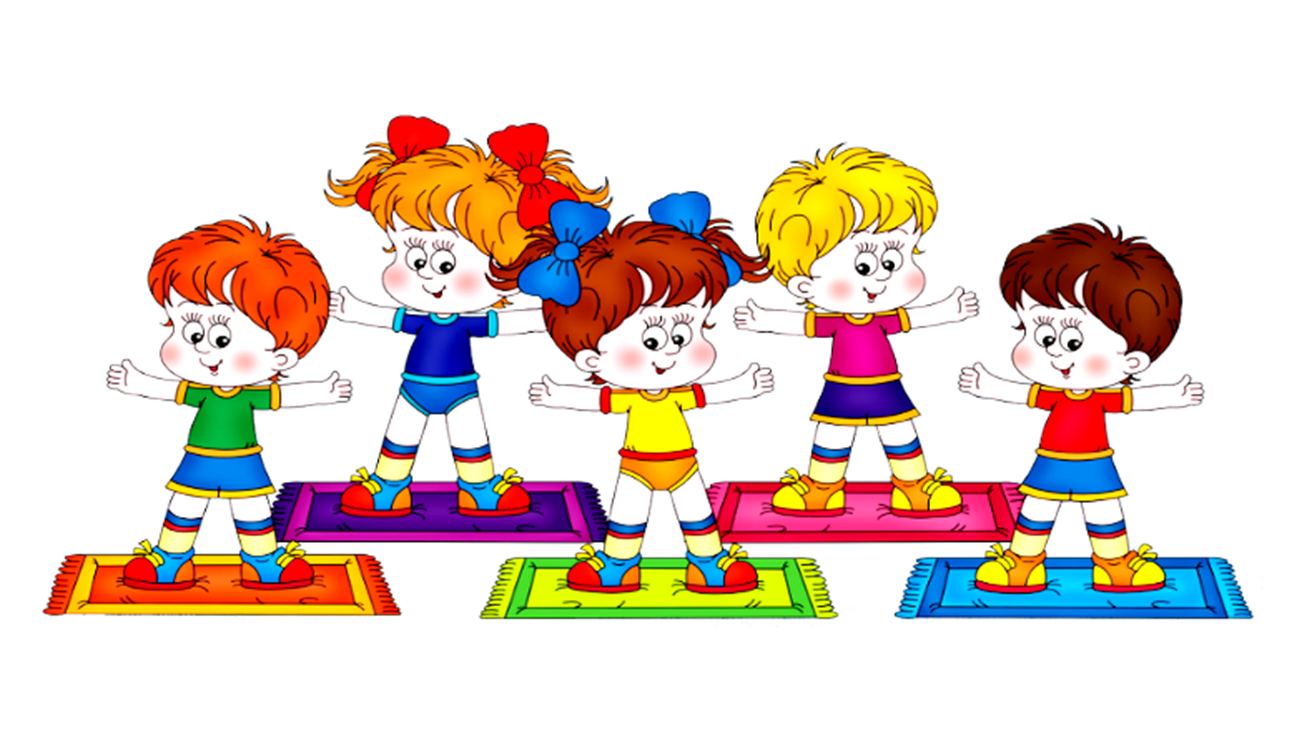 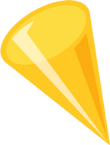 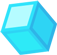 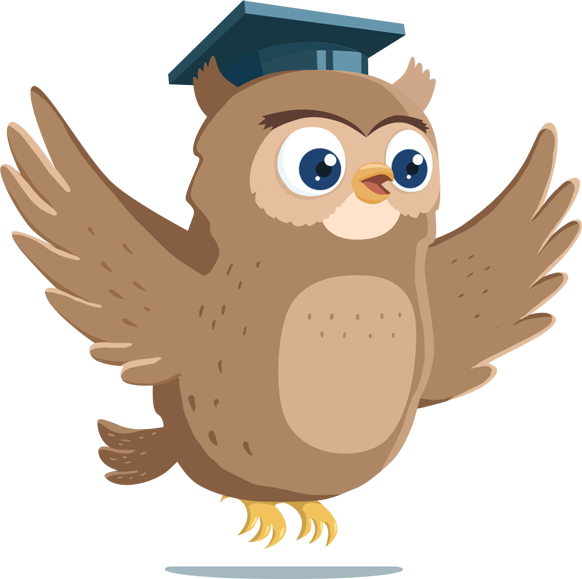 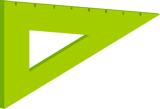 flomaster.club
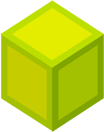 7
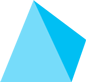 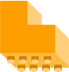 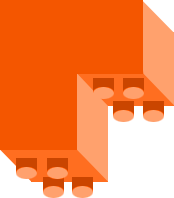 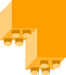 Подведение итогов выполнения задания
Запомните!
Если в задаче одна величина на несколько единиц больше, то другая — на столько же единиц меньше.
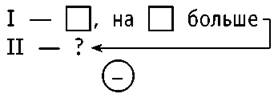 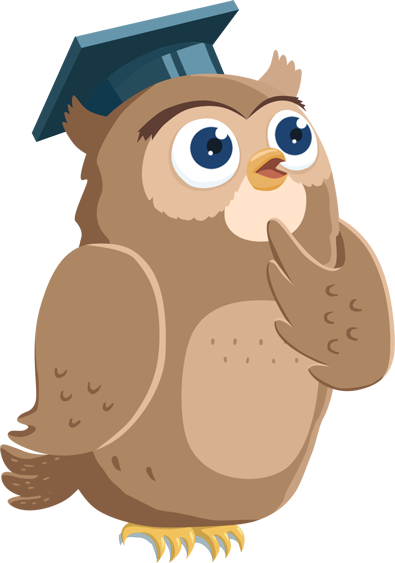 Задание:
проверьте у себя знание правила.
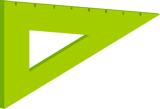 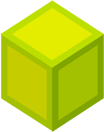 8
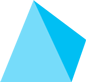 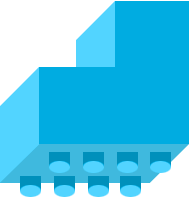 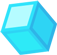 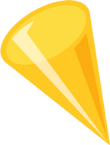 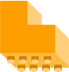 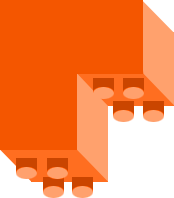 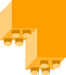 Подведение итогов выполнения задания
Продолжите!
Если в задаче одна величина на несколько единиц больше, то другая — … .
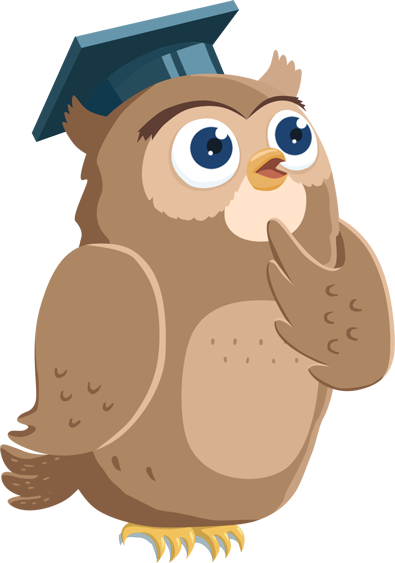 Задание:
проверьте друг у друга знание правила.
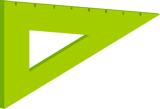 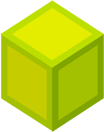 9
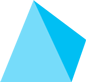 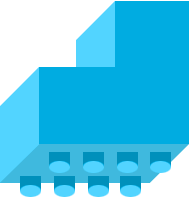 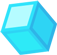 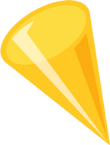 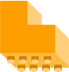 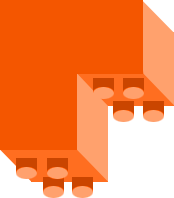 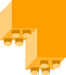 РЕФЛЕКСИЯ
Возникали ли у вас трудности при составлении краткой записи и решении задач?
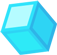 Понравилось ли вам вместе проверять правильность составления краткой записи и решения задач?
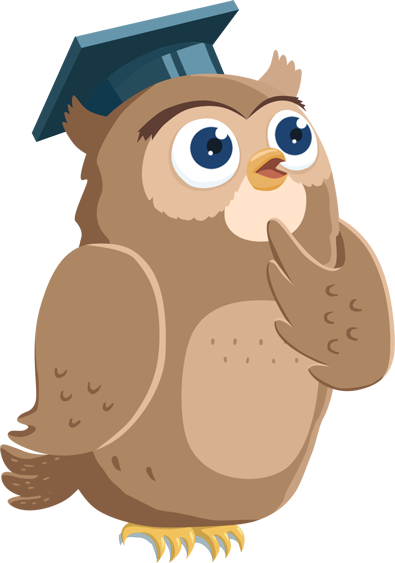 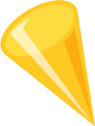 Что необходимо сделать, чтобы устранить все затруднения, которые возникали при составлении краткой записи и решении задач?
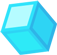 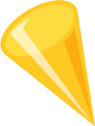 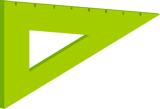 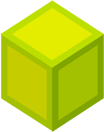 10
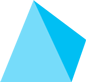 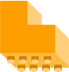